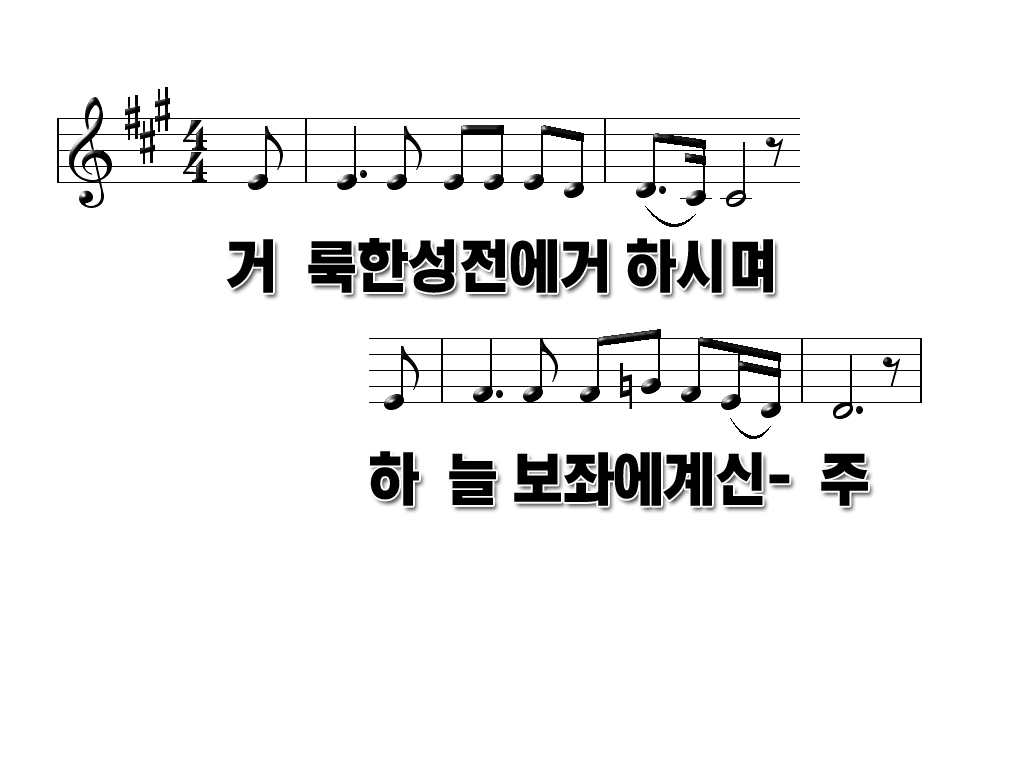 거룩한 성전에 거하시며
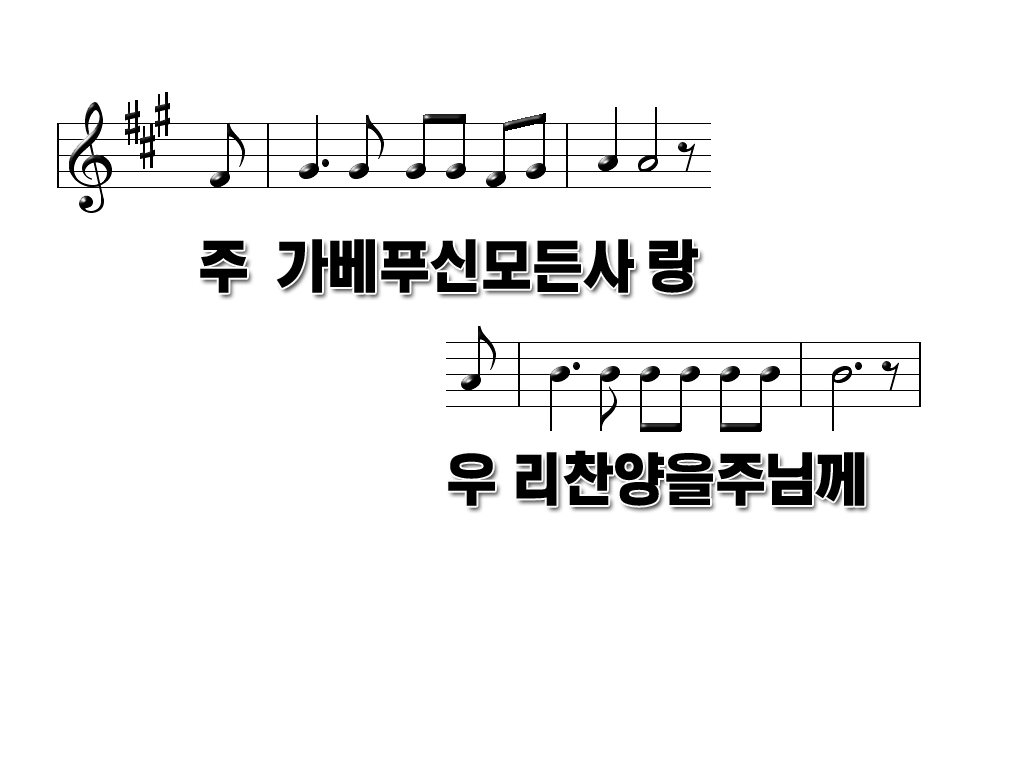 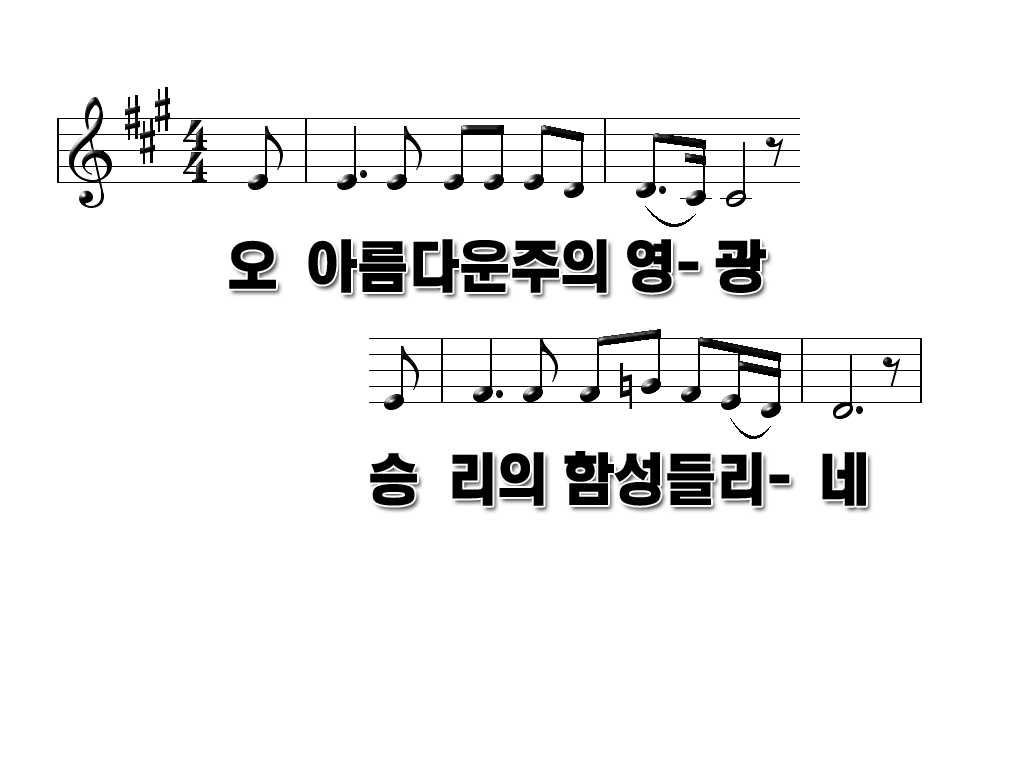 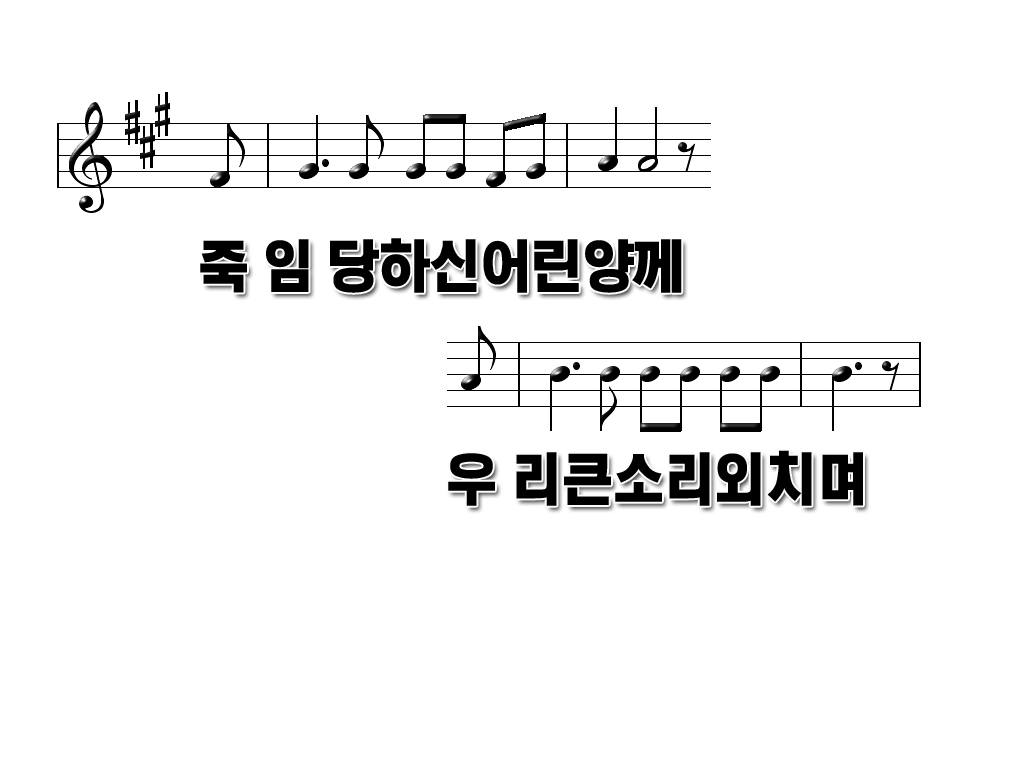 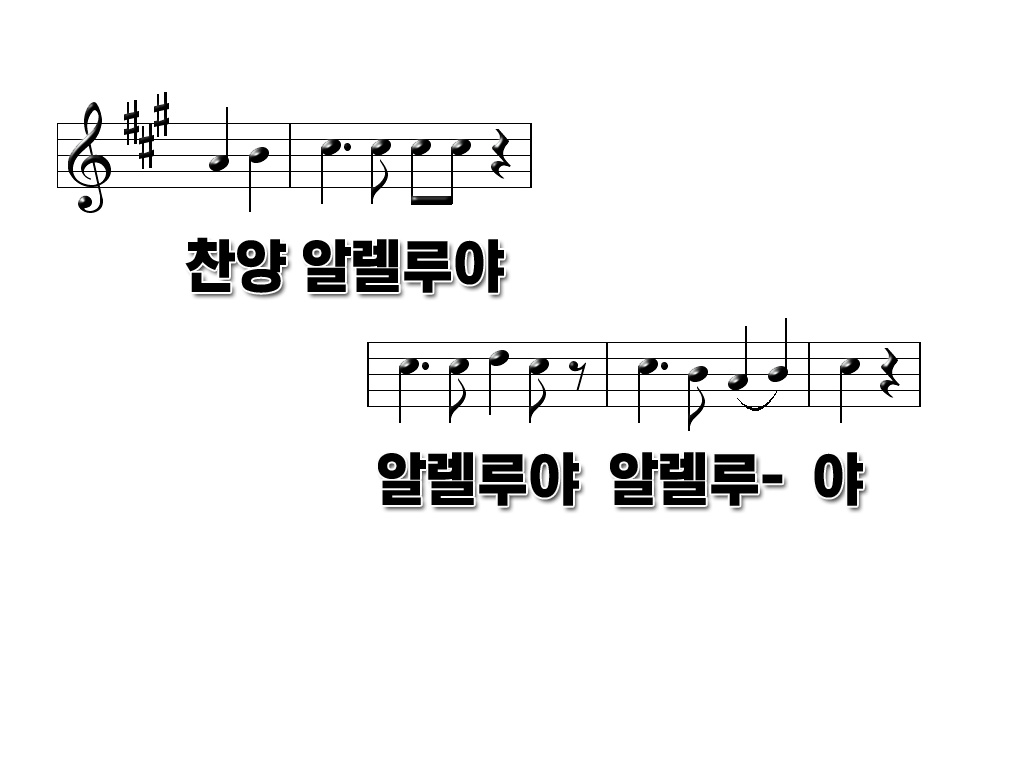 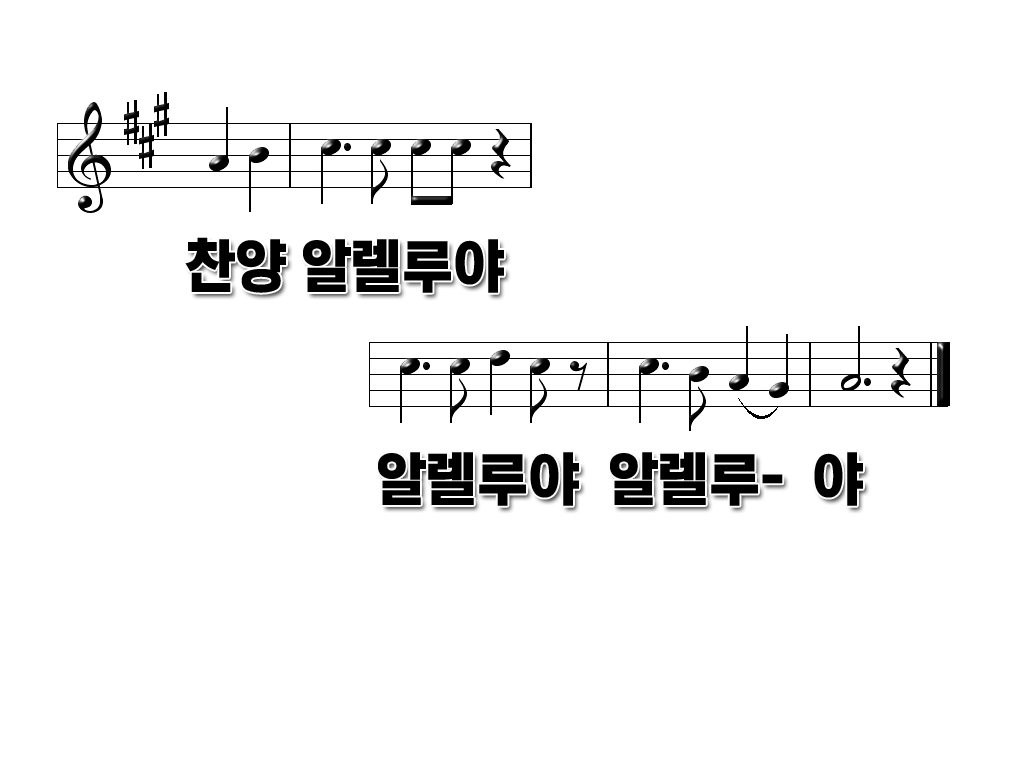 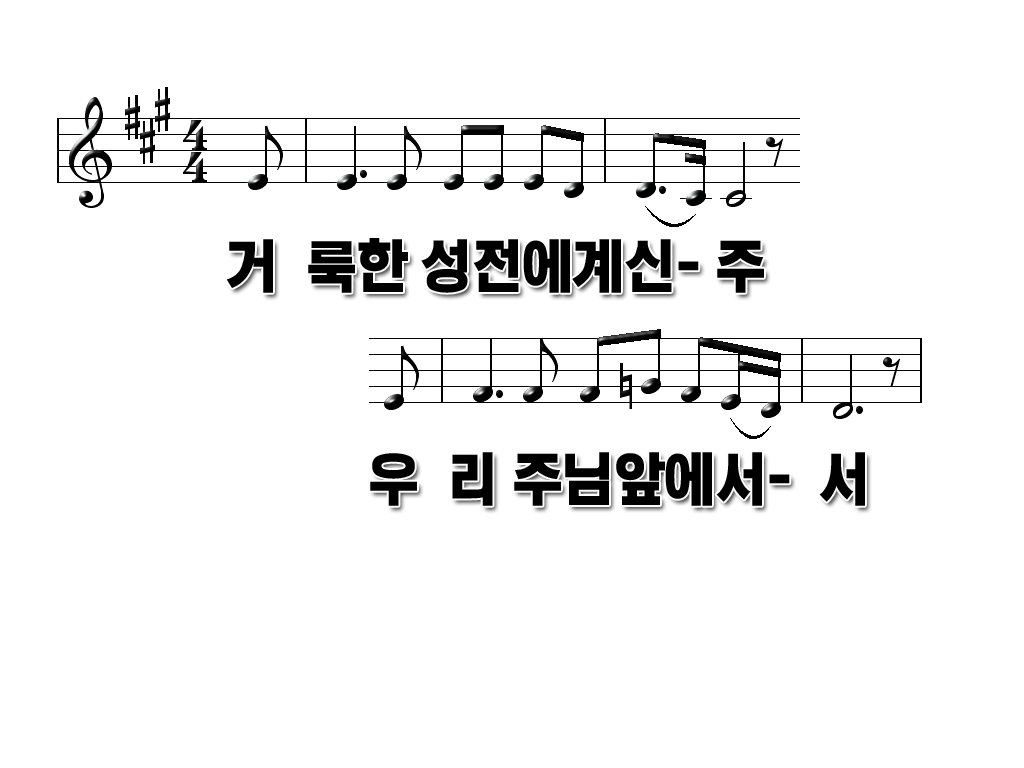 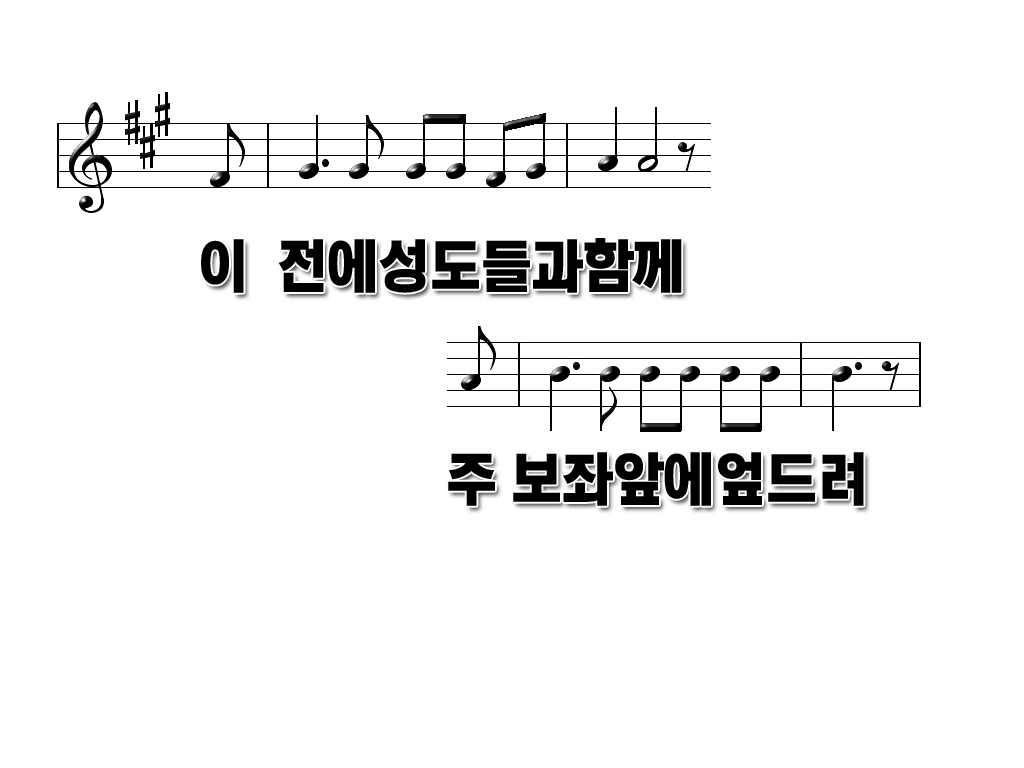 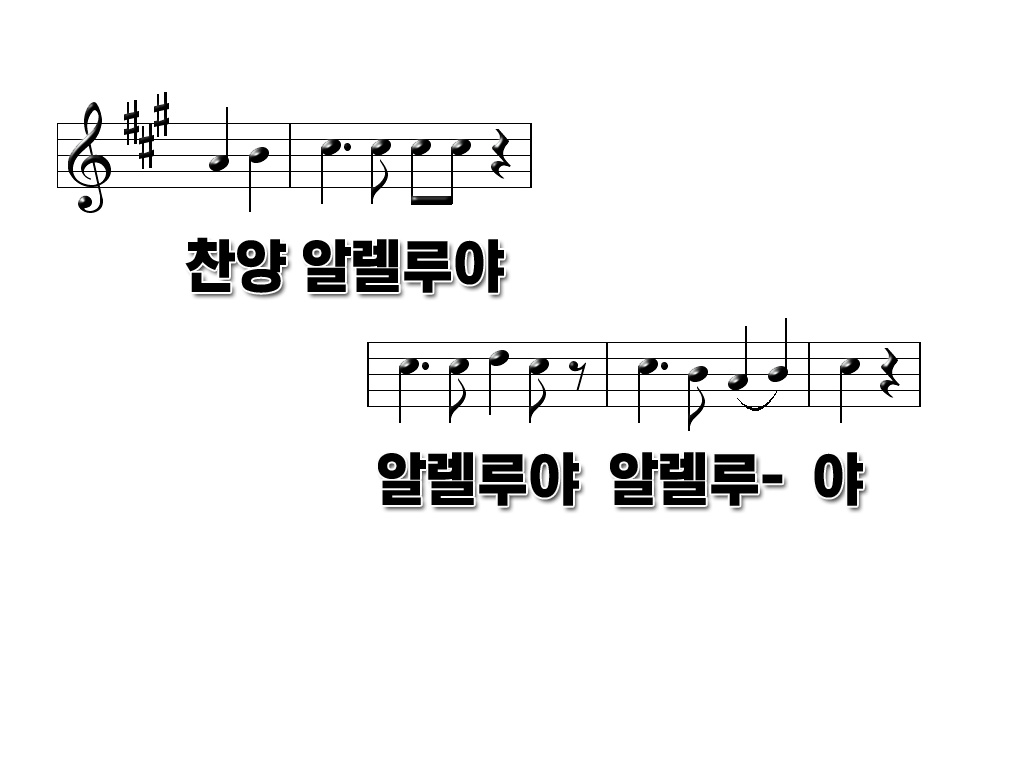 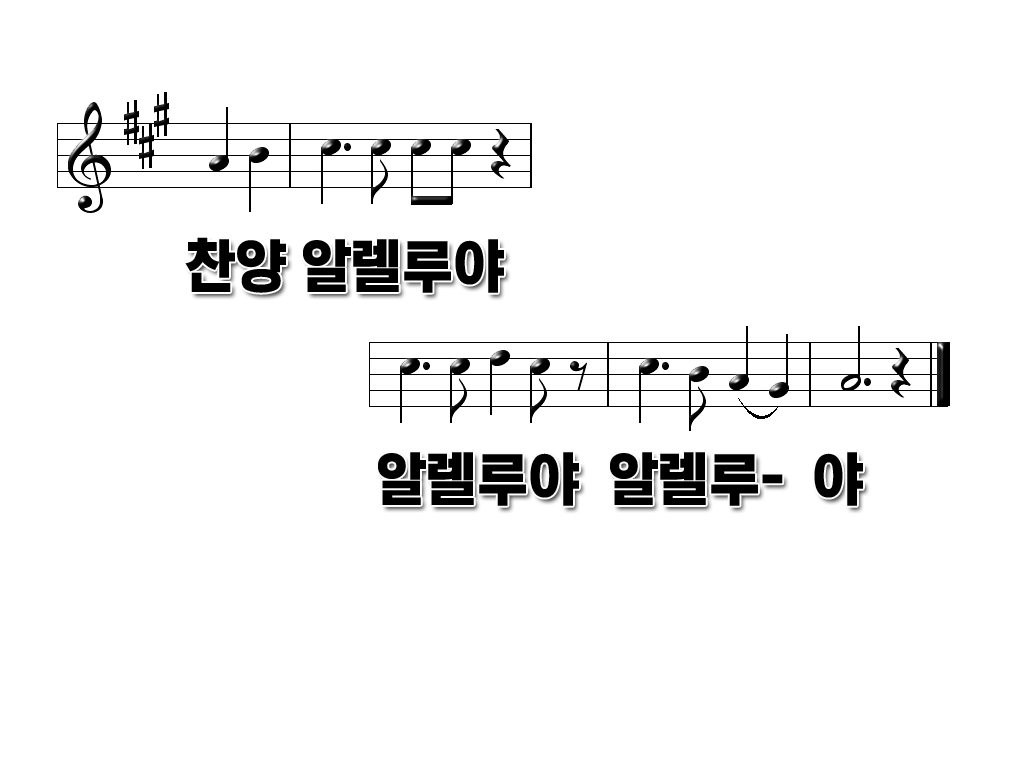